Aid Effectiveness in Africa
African Union Commission
Department of Economic Affairs 
November 24 , 2011
By Lulit Bereda
Outline
Aid effectiveness defined
Aid figures in Africa
Where does the aid go ?
Reflection on aid effectiveness
What is being done to bring Aid effectiveness ?
Plan of actions
Has these plan of action been effective ? 
Solutions
Aid effectiveness defined
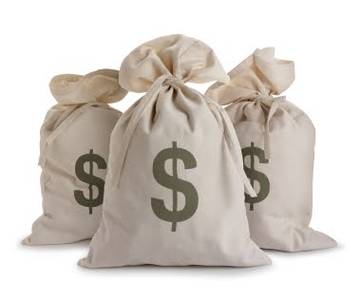 Aid effectiveness is defined as the effectiveness of development aid in achieving the economic, social and human development targets set out by both donors and recipients.
Aid effectiveness defined
is the impact that aid has in 
Reducing poverty and inequality,
 Increasing growth and building capacity
And  accelerating achievement of the Millennium Development Goals set by the international community.
Aid figures in Africa
Net ODA and population of aid recipient
in USD  countries by region in 2009
In 2009, the net bilateral Official development Assistance (ODA) to Africa was USD 47,609 billion while USD 24 billion of this aid went to sub-Saharan Africa.
Assistance to Sub-Saharan Africa ($US millions, 2010 prices)
Source : One Data report 2011
Aid figures continued
In 2009, the largest donors by volume were the 
United States, 
France, 
Germany, 
the United Kingdom 
and Japan.
Five countries exceeded the United Nations ODA target of 0.7% of GNI: Denmark, Luxembourg, the Netherlands, Norway and Sweden.
Aid figures continued
Also, In 2009, while some donor countries increased their net ODA, other countries cut their Aid budget due to the current global crisis. 
     
      Belgium ( 11.5 %)          
      Denmark (4.2 %)
      France ( 16.9 %)
      UK ( 14.6 %)
Source : OECD Aid Statistics
Aid figures continued
The largest recipient of net official development assistance (ODA) in Sub-Saharan Africa received an amount 165 times larger than the smallest recipient. 
The largest recipient is Cape Verde, and the smallest is Seychelles.
Where does the Aid go ?
Official development assistance (ODA) is a term coined by the Development Assistance Committee to measure aid. The goals of ODA is to 
Drive sustainable economic growth and development  
Promote Democratic governance
Improve social services such as health and education
Provide Humanitarian Aid 
Mitigate and manage conflicts etc…
Reflections on Aid Effectiveness
Problems facing aid effectiveness 
lack of differentiation between the different types of aid. 
         Short term Vs. long term aid
Argument: short-term aid does not have an impact on economic growth while other aids used for infrastructure and investments will result in a positive economic growth.
Reflections on Aid Effectiveness continued
2. The misappropriation of Aid to corrupt and undemocratic governments of recipients countries.
Argument : the anticorruption field and movement has not been able to effectively transition from the awareness-raising stage to the concrete action-oriented stage that will eliminate the systemic problem.
Reflections on Aid Effectiveness continued
3. The lack of good economic policies and institutions in recipient countries result in the ineffectiveness of aid. 
  Argument: Aid is only effective in countries with “sound” policies and institutions and is ineffective in poor countries lacking them. (World Bank, Burnside and Dollar, 2000)
“When Aid is ineffective”
Reflections on Aid Effectiveness continued
4. Ineffective policies implemented both by donor and recipient countries.  
Argument : Aid has tended to support domestic policy reform efforts of recipient countries while narrow political objectives of donors still play a dominant role in many aid decisions today.
Reflections on Aid Effectiveness continued
5. Donor governments that cut back on their promised responsibilities. 
Argument : In 1970, the world’s rich countries agreed to give 0.7% of their GNI as ODA annually. Since that time, despite billions given each year, rich nations have rarely met their actual promised targets resulting in lack of financing for development plans . 
For example, the US is often the largest donor in dollar terms, but ranks amongst the lowest in terms of meeting the stated 0.7% target.
Promised Aid Vs. Actual Aid
What is being done to bring  Aid effectiveness ?
International aid did not manage to effectively  alleviate poverty in the world  so countries got together to address the problem in three high- level forums. 
 Rome Summit (2003)
Paris declaration (2005)
Accra Agenda of action (2008)
Plan of actions
In these high level forums , countries agreed on five principles to increase aid effectiveness. 
Ownership by the developing countries
Harmonization among donors
Alignment of the aid to institutions and procedures of the developing countries,
Mutual accountability
Management for results.
Has these plan of action been effective ?
A report by the UN Secretary General accurately assessed the situation: “The Paris process has not demonstrated genuine ability to change donor behavior or to link the aid-effectiveness agenda with sustainable development results.”
“We are making progress, but not enough” (Accra Agenda for Action).
Solutions
The principles agreed upon in the high level forums need to respected
governments on both sides must actively strive for aid effectiveness and commit to their partnership
“Governments in developing countries must have more than just a say in development matters – they must take the lead”.
In order to finally see real progress, a period of compliance should be agreed upon, during which all necessary changes need to happen.
The End
African Union Commission